Родителям о суициде.
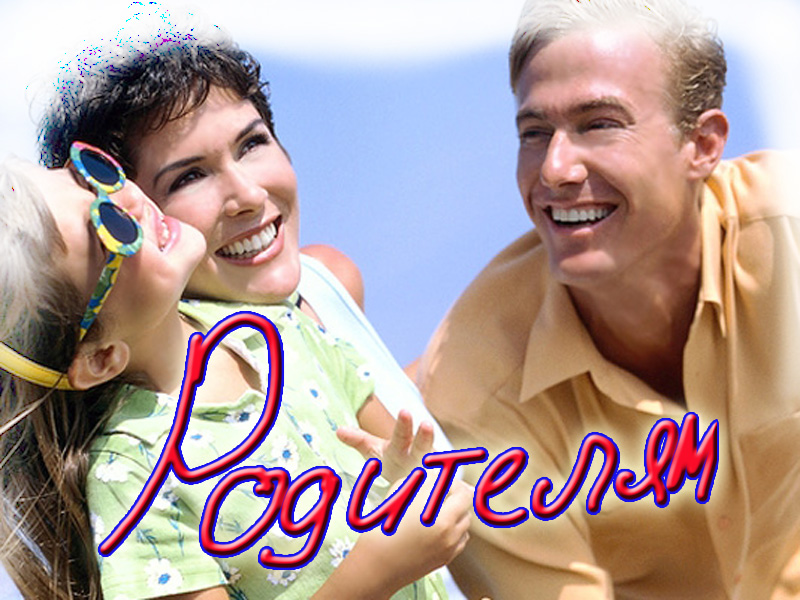 Профилактика суицида
Подготовила педагог – психолог Лозовенко О.Ю.а
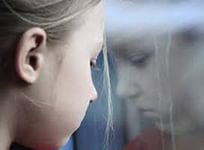 Суицид, самоубийство – целенаправленное лишение себя жизни, как правило, добровольное и самостоятельное. Самоубийство и попытка суицидов среди детей – проблема особо острая и шокирующая. Чаще всего самоубийства совершаются подростками в возрасте 14-17 лет, то есть в период наиболее неустойчивого психического состояния. Хотя есть случаи лишения себя жизни младшими школьниками или дошкольниками. Суицид– это процесс, а не событие. Это не проблема, а попытка разрешить проблему.
Признаки, свидетельствующие о суицидальной угрозе
Помните, о суицидальном поведении говорит не один из признаков, а их совокупность
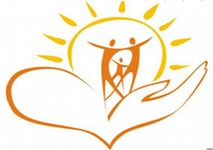 ПРИЧИНЫ ПРОЯВЛЕНИЯ СУИЦИДА 
• Отсутствие доброжелательного внимания со стороны взрослых • Резкое повышение общего ритма жизни • Социально-экономическая дестабилизация • Алкоголизм и наркомания среди родителей • Жестокое обращение с подростком, психологическое, 
физическое и сексуальное насилие • Алкоголизм и наркомания среди подростков • Неуверенность в завтрашнем дне • Отсутствие морально-этических ценностей • Потеря смысла жизни • Низкая самооценка, трудности в самоопределении • Бедность эмоциональной и интеллектуальной жизни • Безответная влюбленность
ЧТО МОЖЕТ УДЕРЖАТЬ ПОДРОСТКА ОТ СУИЦИДА: 
• Установите заботливые взаимоотношения с ребенком • Будьте внимательным слушателем • Будьте искренними в общении, спокойно и доходчиво спрашивайте о тревожащей ситуации • Помогите определить источник психического дискомфорта • Вселяйте надежду, что все проблемы можно решить конструктивно • Помогите ребенку осознать его личностные ресурсы • Окажите поддержку в успешной реализации ребенка в настоящем и помогите определить перспективу на будущее • Внимательно выслушайте подростка!
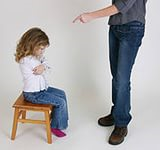 Советы для родителей по профилактике подростковых суицидов. 
1. Открыто обсуждайте семейные и внутренние проблемы детей. 2. Помогайте своим детям строить реальные цели в жизни и стремиться к ним. 3. Обязательно содействуйте в преодолении препятствий. 4. Любые стоящие положительные начинания молодых людей одобряйте словом и делом. 5. Ни при каких обстоятельствах не применяйте физические наказания. 6. Больше любите своих подрастающих детей, будьте внимательными и, что особенно важно, деликатными с ними. 
От заботливого, любящего человека, находящегося рядом в трудную минуту, зависит многое. Он может спасти потенциальному суициденту жизнь. Самое главное, надо научиться принимать своих детей такими, какие они есть. Ведь это мы, родители, формируя отношения, помогая ребёнку в его развитии, получаем результат воздействия, результат своего труда. "Что посеешь, то и пожнёшь!" - гласит народная мудрость. Принятие человека таковым, каким он является, принятие его сущности и сути его существования на Земле - и есть Любовь в истинном её проявлении. Поэтому совет родителям прост и доступен: 
"Любите своих детей, будьте искренне и честны в своём отношении к своим детям и к самим себе".
Памятка для родителей
по профилактике суицида среди подростков
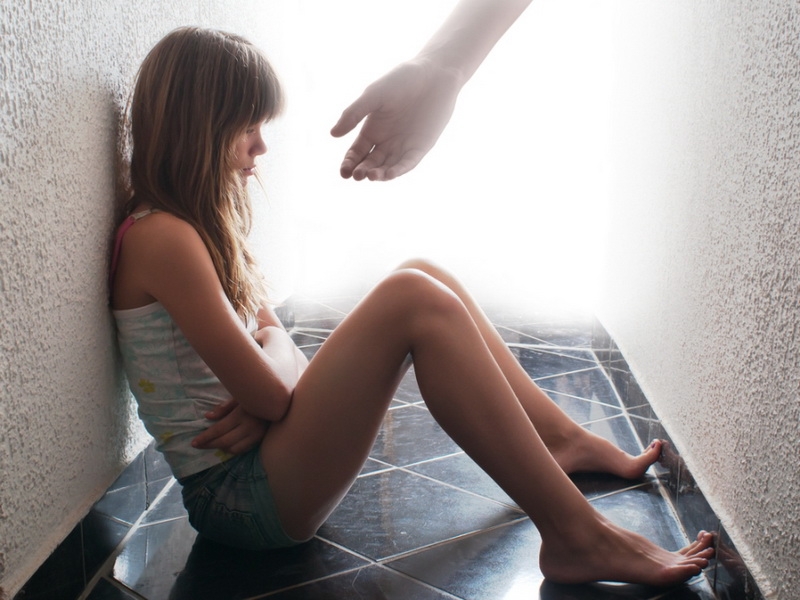 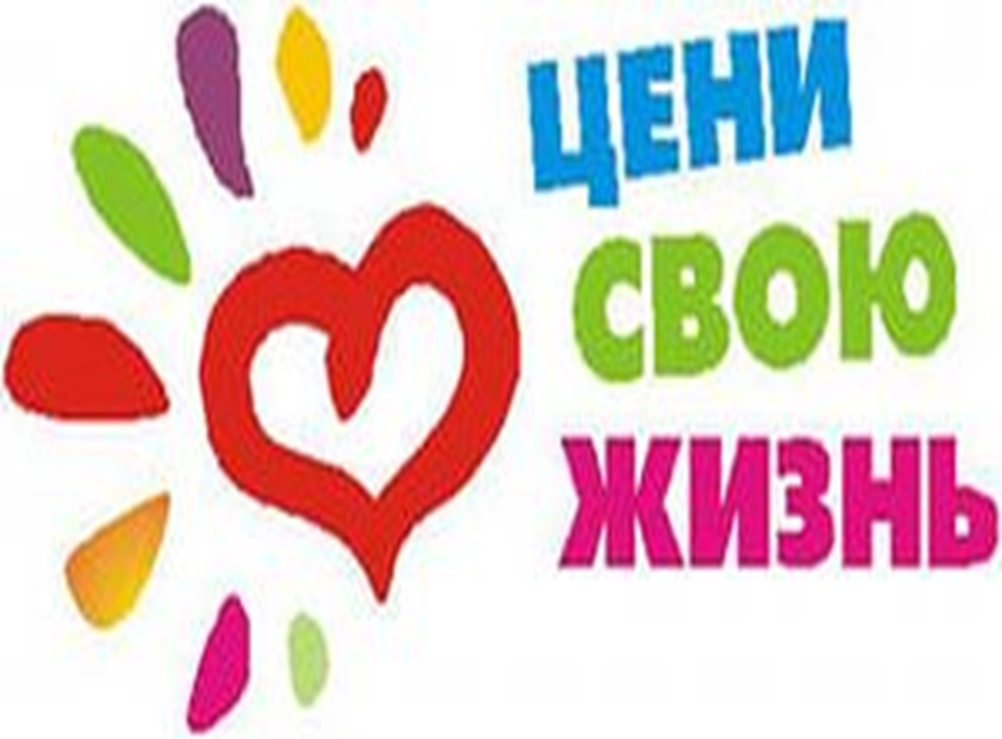 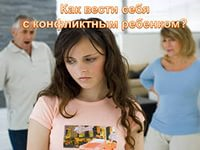 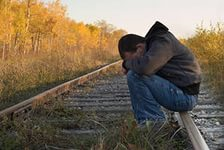